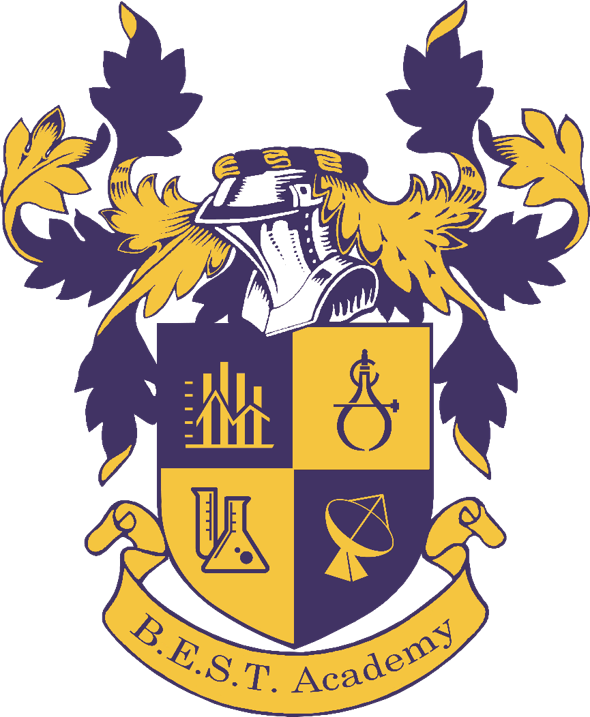 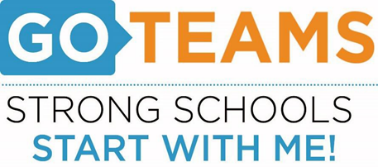 NOTICE OF A SPECIAL MEETING
Zoom Link:  https://atlantapublicschools-us.zoom.us/j/82681561524?pwd=WVh1TlViejE1aHhtNC8xU0NjR2R3Zz09
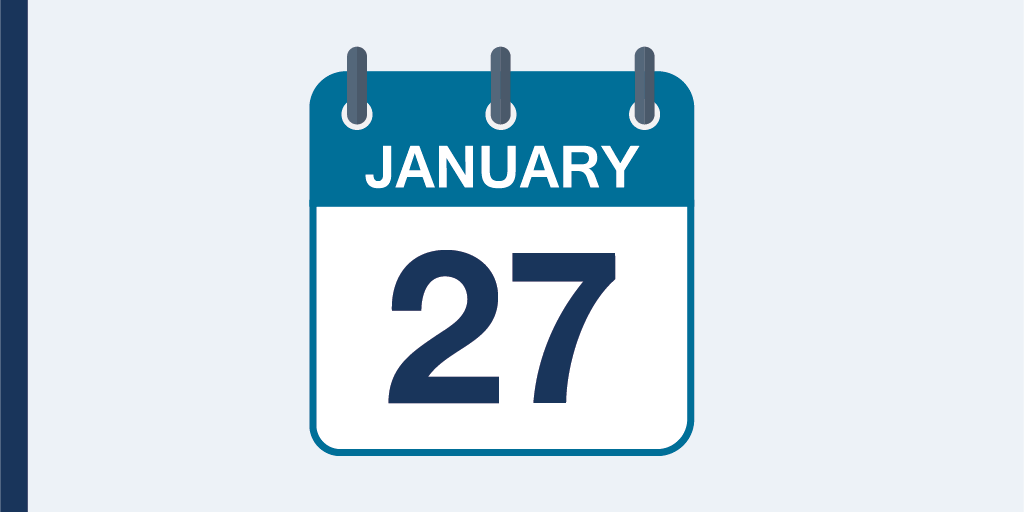 The GO Team of BEST Academy  will be holding a Special Meeting on Thursday, January 27th, at 5:00p.m. via Zoom. We request all members to attend via zoom. The Go Team will discuss:  
School Budget - -  22-23SY
School Strategic Plan - -  22-23SY